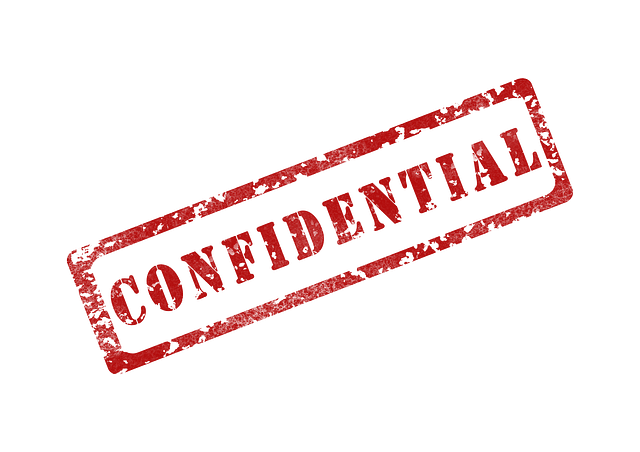 NOT IF BUT WHEN—PROTECTING THE ATTORNEY-CLIENT PRIVILEGE—PROACTIVE STEPS AND PITFALLS & LITIGATION PREPARedness
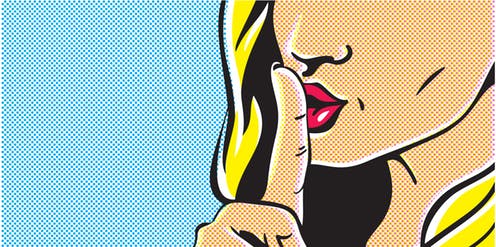 Presented to the Council of Multiple Listing Services 9.23.2020
Marcus A. Manos
Member, Nexsen Pruet, LLC
Admitted in SC, DC & NC
803-253-8275
mmanos@nexsenpruet.com
THE PRIVILEGE AND PREPARATION
GENERAL CONCEPTS TO REMEMBER
RECORD KEEPING
Keep communication to those who need to be involved on sensitive matters
Involve attorneys in evaluating sensitive matters that could lead to claims, there is no privilege without an attorney
IT management and policies regarding information, don’t let employees keep information outside the organization
Know what you must keep for legal and tax purposes
Have a robust destruction policy—don’t keep what you don’t need:  Drafts, comments and similar items can create ambiguity and be used to contradict the final product
Now we will focus on the privilege
2
ATTORNEY-CLIENT PRIVILEGED COMMUNICATION
Involving exchange of client facts or attorney advice
“The attorney-client privilege is a crown jewel of the legal profession. Many lawyers don’t understand its contours, yet know that when they provide legal advice to a client, that information is protected from disclosure by common law—or, depending on the jurisdiction, by statutory or procedural rules—as long as the privilege has not been waived and no exception applies.”  J. Barkett, Attorney-Client Privilege, Litigation Journal (ABA Winter 2019)
3
THE PURPOSE OF THE PRIVILEGE
The purpose of the attorney-client privilege is full and frank communication between attorneys and their clients
The privilege is sound public policy because quality legal advice or advocacy serves public ends and such advice or advocacy depends upon the lawyer being fully informed by the client
4
What are the elements of the privilege?
The privilege protects all kinds of communications—written, electronic, oral, telephonic, etc.
The person asserting the privilege must be a client of or sought to be a client of an attorney admitted to the bar regarding a legal matter (not just a business matter)
The communication must be with a member of the bar or those working for the attorney and about the legal matter
5
Elements (continued)
The communication must relate to a fact the client provides the lawyer for the purpose of securing primarily either an opinion on law, legal services, or assistance in some legal proceeding
CLIENT—can be an agent of the actual client or employees/agents of an entity if the facts being relayed are within the scope of their normal activities
Law office personnel, expert witnesses, and others properly hired by the lawyer to assist and agreeing to be bound are not strangers, BUT YOU CAN’T TALK ABOUT IT IN FRONT OF OTHERS
While most cases talk about the facts and information relayed by the client, the advice, strategy, and questions from the lawyer to the client also fall within the privilege
The communication must be “made in confidence”
The lack of third parties listening/receiving is key, later revelation to a third party waives the privilege
The expectation by the client it will be kept confidential
6
WAIVER AS AN “ELEMENT”
In most legal contexts waiver is a defense
In the privilege analysis most courts add it as an element—the privilege has not been waived by the client
It can be waived by
Making the legal advice an issue in litigation
Sharing it with someone outside the client/lawyer relationship
Providing the advice to another in a transaction for that person to rely on

NOTE:  Attorney work-product not communicated to the client falls under a different protection
7
EXCEPTION
The communication cannot be to further a future crime or fraud
In some states the civil exception is broader than fraud and includes any intentional tort
Concealing evidence can be an issue
Past crimes and torts are at the heart of what is protected by the privilege
8
The Rules
The law regarding the attorney-client relationship and the attorney- client privilege is generally established by the law of each state and territory.  IMPORTANT NOTE—The information contained in this presentation is accurate for most jurisdictions, but it is important to know (a) what law governs and (b) to examine the particular jurisdiction’s rules and decisions for any differences or nuances.
There is a federal law of privilege in matters pending in federal court Fed. R. Evid. 501.  However, if state law provides the basis for deciding a claim or defense, the state law of privilege also applies.
9
FEDERALIZATION (OF ONE AREA)
In 2007 an amendment to Federal Rule of Evidence 502 made one aspect of the law of privilege uniform in all federal cases, administrative proceedings or investigations
A voluntary disclosure in a federal proceeding or to a federal office or agency, if a waiver, is only a waiver of the communication or information disclosed; a subject matter waiver (of either privilege or work-product) is reserved for unusual situations where fairness requires further disclosure to prevent a prejudice to adversary.
Most states have a broader subject matter waiver rule
This was to protect against errors in and high cost of discovery, not a lot of impact
10
BEST PRACTICES TO PROTECT THE PRIVILEGE
When writing a letter, memo, email, or other communication, mark it at the beginning and by a header on each page CONFIDENTIAL ATTORNEY-CLIENT COMMUNICATION
When writing, make sure the first paragraph or the issue section outline the legal matter and the purpose to gather facts or give advice or develop strategy.
When sending drafts, ask for client input and make comments on how this draft differs from the last, that avoids any issue as to whether simply sending a black line or draft actually is a protected communication.
When taking notes of or recording a meeting or phone conversation, be sure to annotate each attendee and their role and the purpose of the conversation so it is clear it relates to a legal matter
This is one of the few occasions I still use an old style rubber stamp that says CONFIDENTIAL Attorney-Client and stamp it on each page of my notes.
11
BEST PRACTICES (cont.)
Never initiate or respond to the client when an unidentified person can hear or see.  Ask anyone on a conference call or in a web meeting to fully identify themselves.  If you hear the tone or see a message for someone joining, stop all conversation and find out who joined.
Instruct your staff on not discussing client matters in the halls, on elevators or in public spaces.
Always hold meal meetings in secure private dining areas and do not discuss matters in front of venue staff.
12
PITFALLS
Just because a person or entity pays the legal bill, does not necessarily make them a client
Insurers
Relative cases
Consultants or private investigators hired by the client and not supervised by the attorney
Insufficient safeguards
Communications within associations and with similarly situated persons
13
Joint Interest Group
The law allows parties with a shared legal interest (more than just economic) to form groups that can share privileged information.
An attorney must be involved
It must relate to the possible legal claim
And IT CANNOT BE SHARED OUTSIDE THE GROUP
14
HOW DOES IT OPERATE?  In the Fort Together
Requires more than a similar economic or business interest
Must be developing a legal strategy meant to benefit all the parties
Best to memorialize with a written agreement
Since the written agreements rarely get done at the very beginning, the agreement needs to state when the joint interest planning began
15
ADVANTAGES
Group can share expertise and experience, many good lawyers and executives giving different points of view
Privilege is shared
Can assign work and have it done for benefit of all, cost savings
Different eyes to track developments review work
16
More Good Stuff
Split the cost of expert witnesses and draw from a bigger pool of relationships to find the best ones
Able to communicate freely to develop strategy 
Combats the ability of opponents to divide and conquer in settlement or gathering evidence
17
Dangers of Joint Interest Cooperation
Cost divisions can be difficult
Waiver of one may be waiver of all
Each client must carefully work with the attorneys if they believe there is an issue or position that should not be shared with the group
If the opponent can convince the tribunal there is no joint legal interest, everything may be wide open
18
19
Questions?		Comments?		Happy fall!
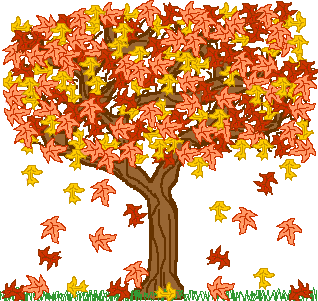 Presented to the Council of Multiple Listing Services 9.23.2020
Marcus A. Manos
Member, Nexsen Pruet, LLC
Admitted in SC, DC & NC
803-253-8275
mmanos@nexsenpruet.com